10
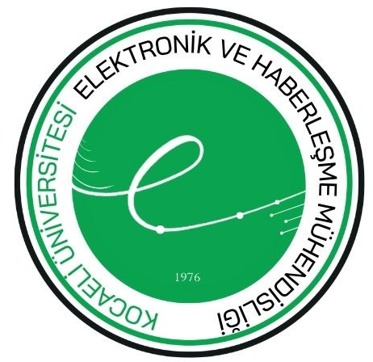 8
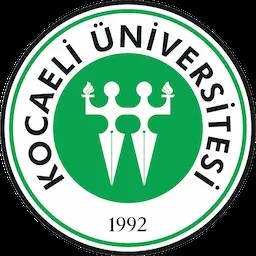 Mikrodalga ve Elektromanyetik (B)
İşaret İşleme (B)
35 GHz Cassegrain Anten Tasarımı
Covid-19 Detection Uygulaması
Mikroşerit Yama Anten Dizilerinde Işıma Yönlendirme Analizi
Güç Bölücüler ve Yönlü Bağlaçların Tasarım ve Analizleri
Mikrodalga Fırın Kapaklarında Elemanla Etkinliği Arttırmak İçin Frekans Seçici Yüzey Tasarımı
IFF Frekans bandında çalışan enerji seçici mikroşerit anten tasarımı
Frequency Selective Surfaces
Pasif fiber optik ağlarda iletim karakteristliği analizi
Energy Selective Antenna Design
Yüksek frekansta filtre tasarımları 
Elektrikli Araç Şarj İstasyonu 
Farklı besleme metodları kullanarak 2.4 GHz mikroşerit anten tasarımı 
Faz Dizinli ve Beamforming Anten CST Tasarımı ve Simulasyonları
Cassegrain ve Parabolik Çanak Antenlerinin Simülasyon Temelli Performans Karşılaştırması
Optik Filtrelerde Performans Analizi, Dispersiyon ve Telafi Yöntemleri
Radyometri Sistemleri İçin Vivaldi Anten Tasarımı Ve Analizi
Güç Bölücülerin ve Yönlü Bağlaçların Tasarımı ve Analizi
Uydu Zaman Serisi Verilerinde Tarım Uygulamaları için Açıklanabilir Yapay Zeka
Optik Verilerde Derin Öğrenme İle Hedef Tespiti İçin Açıklanabilir Yapay Zeka
Uydu Zaman Serisi Verilerinde Tarım Uygulamaları için Açıklanabilir Yapay Zeka
Optik Verilerde Derin Öğrenme ile Hedef Tespiti için Açıklanabilir Yapay Zeka
ROS kullanarak Su Altı Aracı Modellerinin Simulasyonu
Optik Verilerde Derin Öğrenme ile Hedef Tespiti için Açıklanabilir Yapay Zeka
Uydu Zaman Serisi Verilerinde Tarım Uygulamaları için Açıklanabilir Yapay Zeka
Kontrol ve Kumanda Sistemleri (A)
9
Mühendislik Fakültesi  Elektronik ve Haberleşme Mühendisliği Bölümü








Bitirme Çalışması Poster Sunumları
23 – 24 Mayıs 2024
Yer: Bölüm Fuaye Alanı
Saat: 13:30 - 16:30
Sualtı Araçlarında Görsel Yönlendirme Sistemi Tasarımı
YOLO ile Hastalıklı Bitki Tespiti ve İlaçlaması
 IKA ile YOLO algoritması kullanarak hastalık tespiti ve ilaçlaması.
YOLO ile Hastalıklı Bitki Tespiti ve İlaçlaması
Sualtı Araçlarında Görsel Yönlendirme Sistemi Tasarımı
Maglev sisteminin parçacık sürü optimizasyonunun PID ile kontrolü
Sabit Kanatlı İnsansız Hava Araçları için Görsel Servolama ile Hareketli Hedef Takibi
Gri Kurt Optimizasyon (GWO) Algoritması ile Dönel Ters Sarkaç Sisteminin Fuzzy PID ile Kontrolü
PLC İle Konveyör Bantta Nesne Ayrıştırma Pnömatik Robot Kol İle Nesneleri Toplama
Sumo Güreşi Yapan Robotlar
İnsansız Sualtı Aracı Geliştirme Kitinde Yazılım Geliştirilme
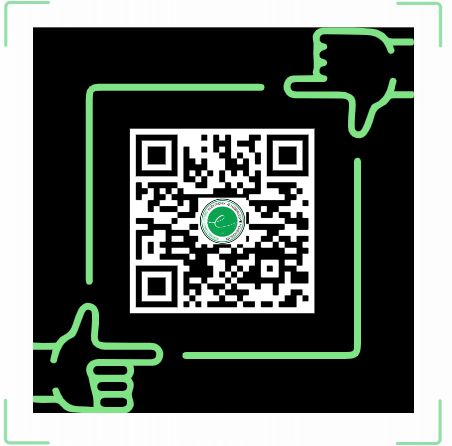 11
Güç Elektroniği 
ve Endüstriyel Robotik Uygulamaları
Grafikli Arayüz Tasarımı ile Algoritmik Ticaret
Fırçasız Doğru Akım Motorlarının Kontrol Yöntemleri ve Uygulaması
Electronic Speed Controller for BLDC Motors
Bulutta Paralel Programlama
Electronic Speed Controller for BLDC Motors
Simulink Gömülü Kodlayıcı ile ST32 Tarafından Sürülen DC Motorun Geri Bildirim Kontrolü
https://ehm.kocaeli.edu.tr/
3
5
1
Mikrodalga ve Elektromanyetik (A)
İşaret İşleme (A)
Elektronik
İnsansız Hava Araçlarında Gömülü Platform Üzerinde Görüntü İşleme
Yapay Zeka Destekli Fotoğraf Arşiv Yönetimi
Crime Detection with Multimodal Learning from Videos
Bilgisayarla Görü Temelli Sipariş Yönetim Sistemi
Derin Öğrenmeyle Kanal Kestirimi
Vücut Hareketleri İle Oyun Kontrolü
Derin Öğrenme Yaklaşımları İle Toplam Böbrek Hacmi Hesaplanması
Tahta Yüzeylerde Derin Öğrenme Tabanlı Anomali Tespiti
Denetimsiz Öğrenme Yaklaşımıyla Anomali Tespiti
Yapay Zeka Destekli İnteraktif Oyun
ADAS Uygulamaları
Derin Öğrenme Yöntemleri Kullanarak Müzik Türü Sınıflandırması
Mikroşerit dizi filtre anten (filtenna) 
Belirli Değerlerde Anten Rezonans Durdurma
WLAN/Wimax Uygulamaları İçin Üç Bantlı Tek Kutuplu Anten
Dual Band Mikroşerit Anten Tasarımı
Üç Çentikli Ultra Geniş Bant Anten 
     Analizi Ve Optimizasyonu
MIMO Antenlerde kuplaj azaltma 
Üç Bantlı Anten Tasarımı
Rezonatör Yapıları Kullanılarak Oluşturulan 
     Geniş Bant Filtenna Tasarımları Ve Simülasyonları
Çoklu Giriş-çıkış (MIMO) İletişim Sistemleri İçin 
     Etkin Ve Verimli Anten Yapılarının Araştırılması, Geliştirilmesi Ve
     Analiz Edilmesi
Geniş bant geçiren mikroşerit filtre
Bant Çentik Karakteristikli Ultra Geniş Bant Anten Tasarımı
Çoklu Giriş Çoklu Çıkış (MIMO) Antenlerde Antenler Arası İzolasyon Yöntemlerinin Araştırılması
Yeni Bir Çift Geniş Bant Filtenna ve Metalik Via ile birlikte Açık Döngü Rezonatörleri Kullanan Yeni Bir Filtreleme Anteni Tasarımı
Geniş bantlı mikroşerit antenler
Ultra Geniş Bant Uygulamaları İçin Bant Çentikli Mımo Anten
Üç bantlı birleşik rezonatör yapılı filtreleme anteni 
5G MIMO Anten ve Antenler Arası İzolasyon Tasarımı
Haberleşme Sistemleri için Kompakt Mikrodalga Mikroşerit Bant Geçiren Filtre Tasarımı
CAN 2.0B Alıcı Tasarımı ve SKY130 Teknolojisi İle Çip Tasarımı Akışı 
LDO Design
CMOS Teknolojisinde Aritmetik Bölücü Devresinin VLSI Tasarımı
32 bit RISC-V İşlemcisinin FPGA'de Tasarlanması ve Gerçekleştirilmesi
STM-32F407VG ile Akıllı Ev Sistemleri
STM32 Çizimi ve Uygulaması
PSoC Uygulama Kiti
STM32-Nucleo iki katlı tasarımı, gerçeklenmesi ve dört katlı tasarımı 
28nm 8-Bit ALU Tasarımı
CMOS teknolojisi ile SRAM Hafıza Birimi Tasarımı 
Haberleşme ve Besleme Analizi İçin Çok Fonksiyonlu Test Kartı Tasarımı
6
Kontrol ve Kumanda Sistemleri (B)
Yazılım ve Bilgisayar 
Ağ Teknolojileri Uygulamaları
4
Grafikli Arayüz Tasarımı ile Algoritmik Ticaret
Finansal Zaman Serilerinde Gelecek Tahmini
Bulut ile Yüksek Performanslı Hesaplama
LSTM ile Zaman Serilerinin Kestirimi
Finansal Zaman Serilerinde Gelecek Değer Hesabi
BarcodingApp
DataDex
Çok Amaçlı Seyahat Android Mobil Uygulaması
IoT Tabanlı Rögar Kapağı Denetleme Ve İzleme Sistemi
MSP430G2553 Kullanılarak IoT BLuetooth Ve GSM Haberleşmesi İle Güvenlik Sistemi Tasarımı
 iOS AR Framework
MSP430G2553 Mikrodenetleyicisi Ve Mpu6050 Sensörü İle Atış Poligon Simülasyonu:UART Üzerinden Windows Forms Uygulamasıyla İletişim 
Web Tabanlı Sipariş Yönetim Sistemi
MVC mimarili e ticaret platformu
mm Dalga Radar Sensörü İle DüşmeAlgılama Ve Yaşam Analizi
Çok Amaçlı e-Ticaret Sistem Projesi: WEB
Çok Amaçlı e-Ticaret Sistem Projesi:  iOS
Çok Amaçlı e-Ticaret Sistem Projesi:  Android
2
7
Haberleşme
Gömülü Sistemler
Maden Ocaklarındaki Gaz Kaçaklarının Tespiti İçin Kaçak Gaz Algılayıcı Sistem Ve Arayüz Geliştirilmesi
CAN-BUS Tabanlı Sürücü Analiz Sistemi
Network Video Recorder
FPGA’ler İle SWIR Görüntülerin Performansının Arttırılması
Lora Tabanlı Gateway Tasarımı
IoT Platformu
Pasif RIS Tabanlı Kablosuz İletişim İçin Kanal Tahmini
USRP ile 5G Haberleşme
OTFS Modülasyonunda Düşük Karmaşıklıkta Kanal Tahmini Yöntemi
ADS-B Sinyalinin SDR ile Alınıp Çözülmesi 
 LoRa Modülasyonu ile Mesh Ağı Tasarlanması ve Uygulamaları